Organizing Life’s Diversity
Ch 7 Notes
Classification
Organization is important
Scientists classify organisms based on similarities.
Taxonomy-branch of biology that classifies
Early Systems:
Aristotle
Greek philosopher (384-322 B.C.)
Classified life into two groups:
Plants
Herbs, Shrubs, Trees
Animals
Land, Air, Water

Problems?
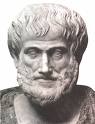 Carolus Linnaeus
Swedish botanist (1707-1778)
System developed to group organisms based on physical and structural similarities.
Still used today.
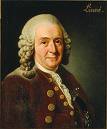 Taxonomy
System for classifying and identifying
Many purposes:
Medicinal
Economical
Used to study relationships

Two major aspects:
Classification
Nomenclature
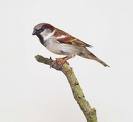 Binomial Nomenclature
System to name organisms.
Latin…dead language (globally consistent)
Two names:
First is “genus”
Second is a “specific epithet”-describes organism
They combine to make the “species name”
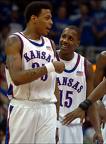 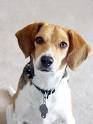 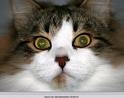 Canis familiaris
Felis domesticus
Homo sapiens
Scientific vs Common Names
Why not just use common names?
Is a “sea horse” a horse?
Is a “starfish” a fish?
Or a star?
Is a “bald eagle” really bald?
The case of the “house sparrow:”
Spain=gorrion
Holland=musch
Sweden=hussparf
ONLY ONE SCIENTIFIC NAME: Passer domesticus
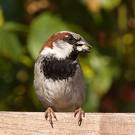 Taxonomic Rankings or Classification Categories
Domain (3)
Kingdom (6)
Phylum
Class
Order
Family 
Genus
Species (approx. 1.4 million named)
A Memory Hook
Keep
Pots 
Clean
Or
Food
Gets 
Stuck
Another Memory Hook
King 
Philip
Came
Over
For 
Great
Spaghetti
Yet Another Memory Hook
Kids
Prefer
Cheese
Over
Fried 
Green 
Spinach
Six Kingdoms
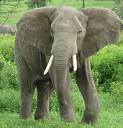 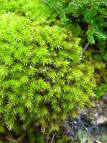 Animals
Plants
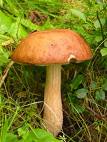 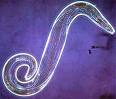 Fungi
Protists
Archaebacteria
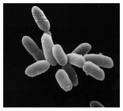 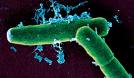 Eubacteria